Candidature Promotion 2024
Mode   d’emploi :
>  Les indications mentionnées sur les slides en italique sont à supprimer après avoir complété le slide.>  Selon le niveau de maturité de votre projet utilisez jusqu’à 1 joker sur le slide que vous ne pouvez pas remplir. 

>  Copier/coller le joker sur le slide choisi
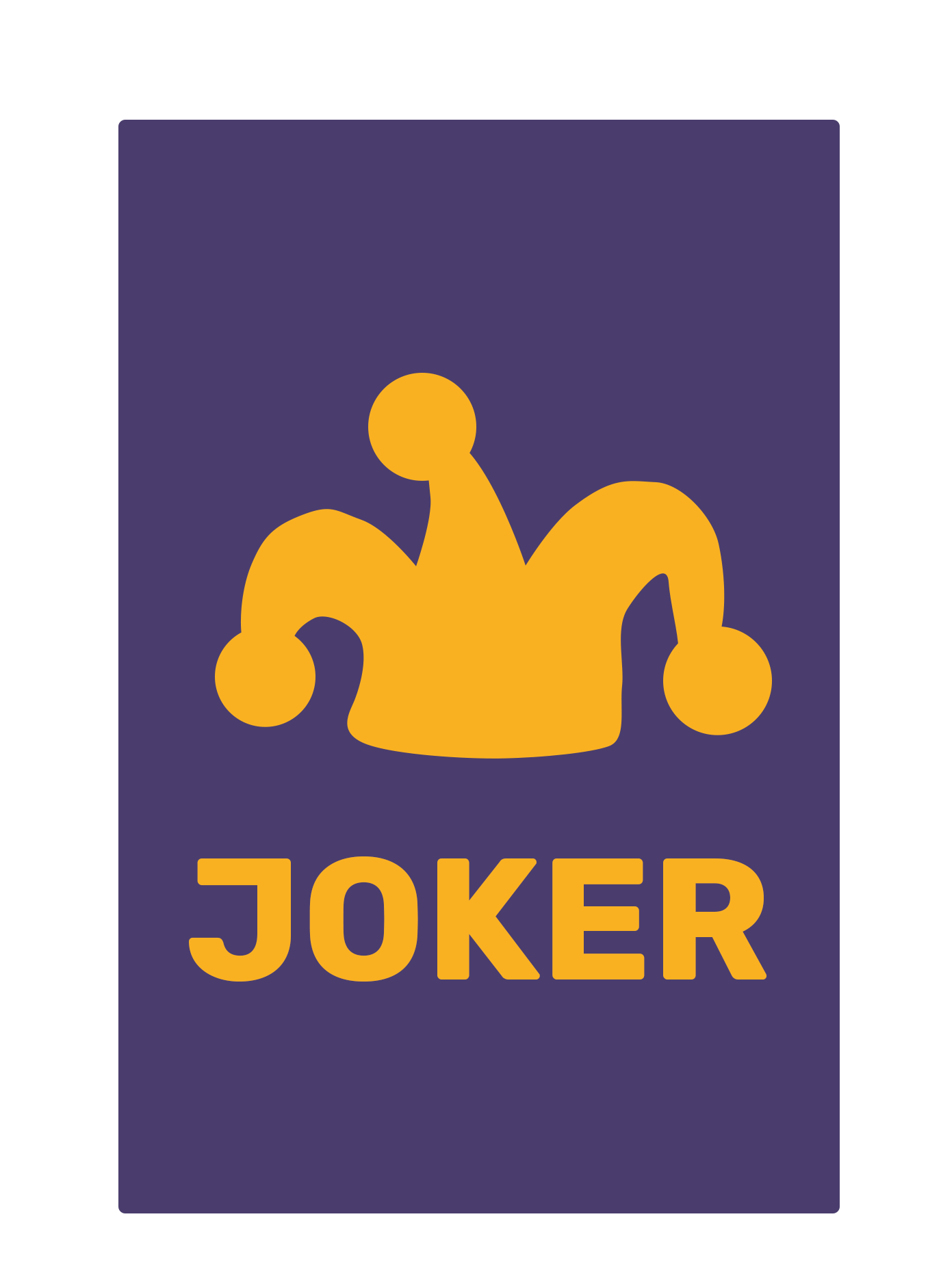 Votre logo
Titre de votre projet / produit
Baseline
(elle synthétise la vision, l’essence du projet)
Confidentiel
4
1 - EQUIPE
photo
photo
photo
> Ressources actuelles
> Prénom, Nom, Fonction
Mini CV
> Prénom, Nom, Fonction
Mini CV
> Prénom, Nom, Fonction
Mini CV
photo
photo
photo
> Profils recherchés
> Prénom, Nom, Fonction
Mini CV
> Prénom, Nom, Fonction
Mini CV
> Prénom, Nom, Fonction
Mini CV
Confidentiel
5
2 - CONSTAT
Expliquez les difficultés et problématiques à l’origine de votre innovation.
Sources :
Confidentiel
6
3 - SOLUTION
Expliquez votre solution, son facteur différenciant, ses avantages, ses éléments impactant, brève démonstration, illustration, objectifs, ambitions
Confidentiel
7
4 - L’INNOVATION ET SES AVANTAGES
> Avantages concurrentiels
Expliquez
> Innovation
Expliquez
> Brevets potentiels
Expliquez
> Liberté d’exploitation de brevet/licence
Expliquez
Confidentiel
8
> 5 - ETAPES DU PROJET DEPUIS SON ORIGINE
Confidentiel
6 - CONCURRENCE
Concurrent 3
(Placez le logo à la place de l’icône)
Concurrent 2
(Placez le logo à la place de l’icône)
Concurrent 1
(Placez le logo à la place de l’icône)
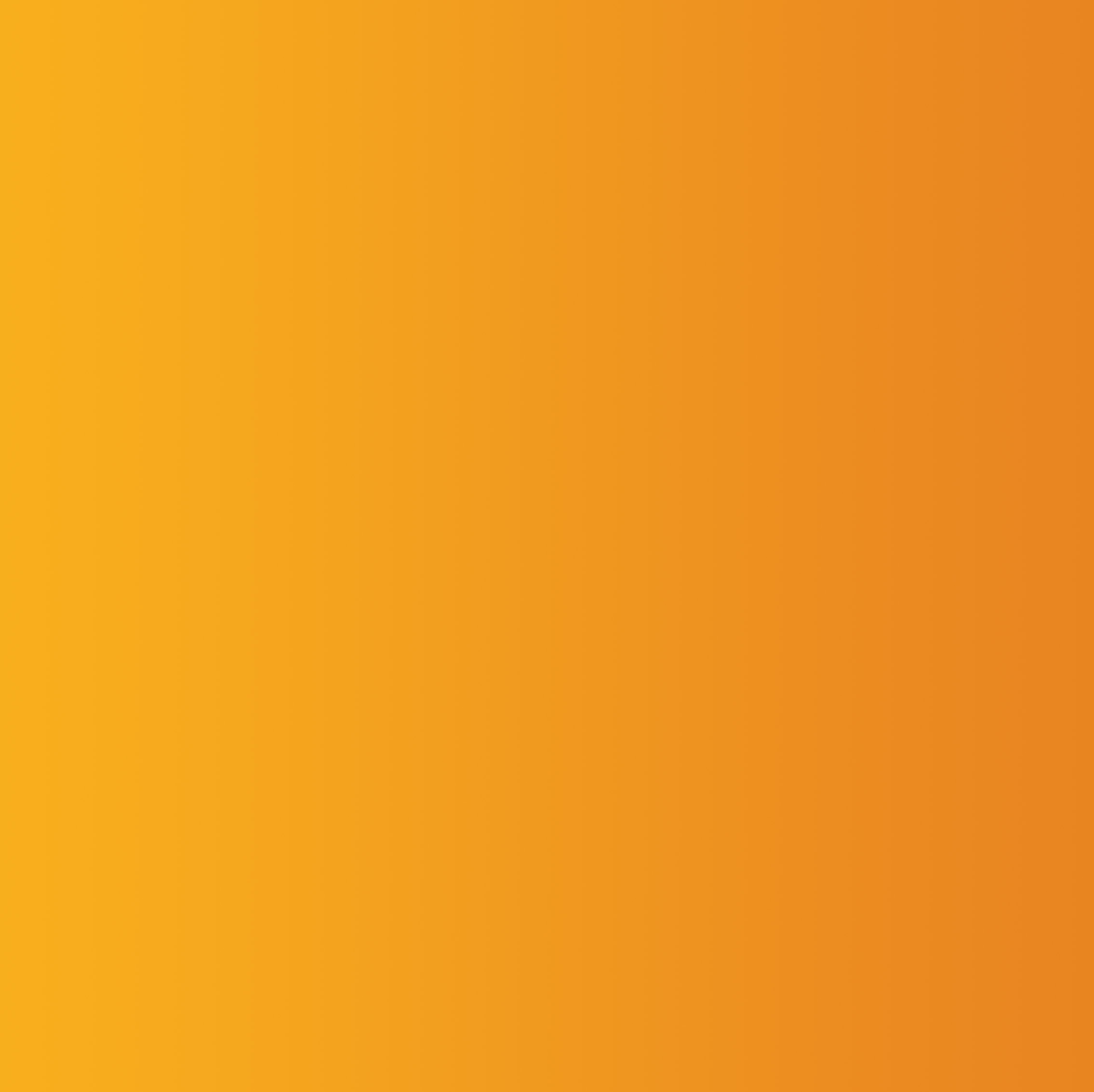 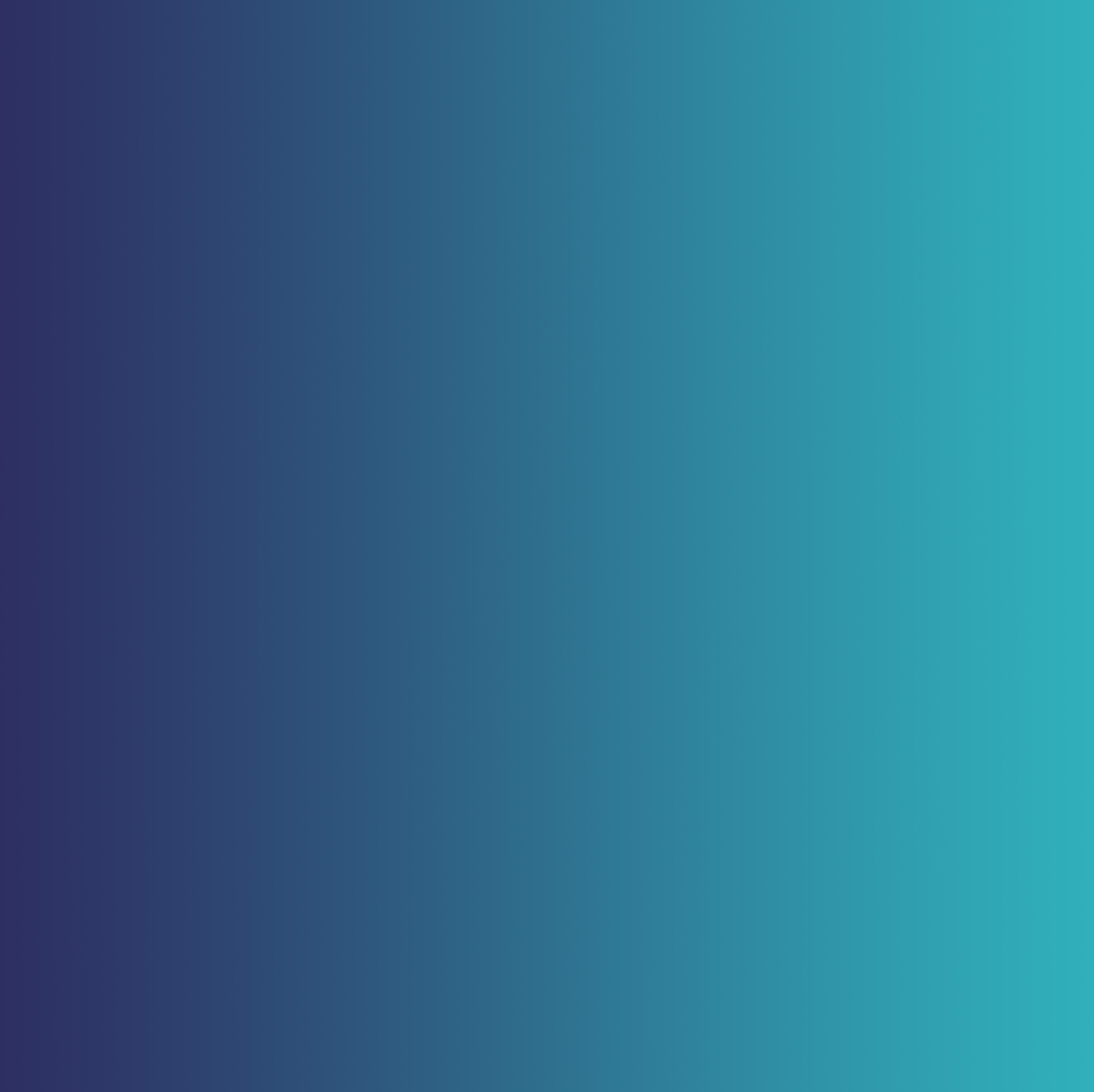 Décrivez l’activité du concurrent.

Cible :
Prix :
Forces : 
Faiblesses :

Site web :
Décrivez l’activité du concurrent.

Cible :
Prix :
Forces : 
Faiblesses :

Site web :
Décrivez l’activité du concurrent.

Cible :
Prix :
Forces : 
Faiblesses :

Site web :
Confidentiel
10
7 - SEGMENTS DE MARCHE & SES CONTRAINTES
> Liste des segments de marché
> Contraintes juridiques et réglementaires
> Données chiffrées sur le marché : Nombre de clients potentiels, dépenses des clients potentiels, CA du secteur…
Confidentiel
11
8 - VALIDATION DU MARCHE CIBLE
FOCUS
Présentez vos cibles types !
> CIBLE 1 :

> Ses besoins :

besoin 1
besoin 2
besoin 3
> CIBLE 3 :

> Ses besoins :

besoin 1
besoin 2
besoin 3
> CIBLE 2 :

> Ses besoins :

besoin 1
besoin 2
besoin 3
Confidentiel
12
9 - BUSINESS MODEL
> Indiquez ici les éléments clés constituants vos sources de revenus

> Prix de vente de votre produit ou/et service unitaire, Abonnement mensuel ou annuel, maintenance, service complémentaire…
> Mode de commercialisation 
envisagé : Vente directe au client, vente via un distributeur
> Distributeurs types
Confidentiel
13
10 - IMPACTS
> Respect des ressources naturelles: Economie des ressources, gestion des déchets, de l’eau, performance énergétique, réduction usage pesticides, préservation de la biodiversité…
> Ecoresponsabilité et décarbonationEmissions de GES, politique RSE, création/maintien de l’emploi, ancrage territorial…
> Transition pour tous
Formation des salariés/jeunes aux métiers d’avenir, bien être, qualité et santé au travail, égalité H/F, emploi séniors/apprentis/alternants, gouvernance et politique salariale…
Confidentiel
14
11 - COMMUNICATION
Nos supports de communication
Notre présence digitale
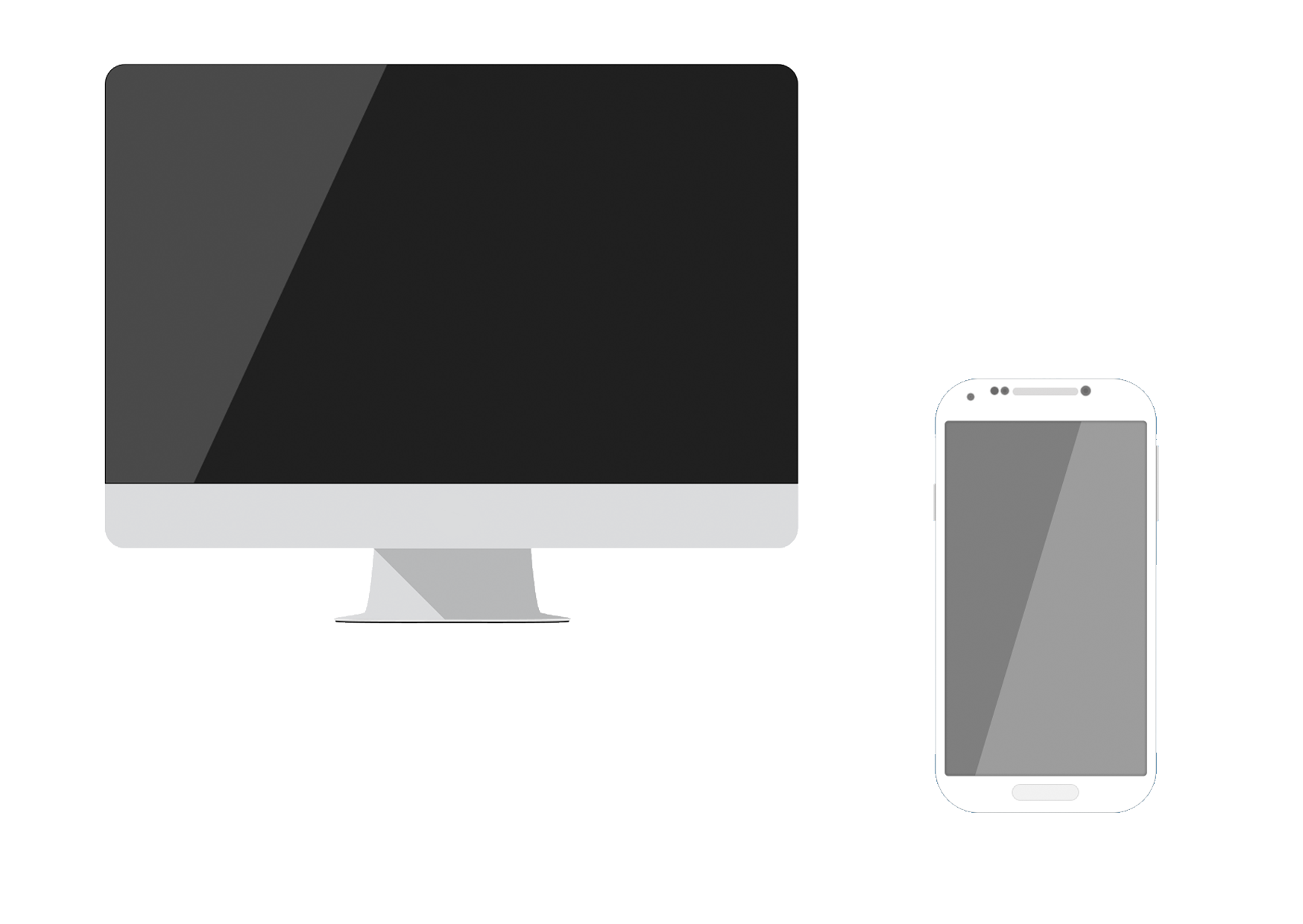 > Support 1
> Support 2
Screenshot de votre site Internet
> Support 3
> Support 4
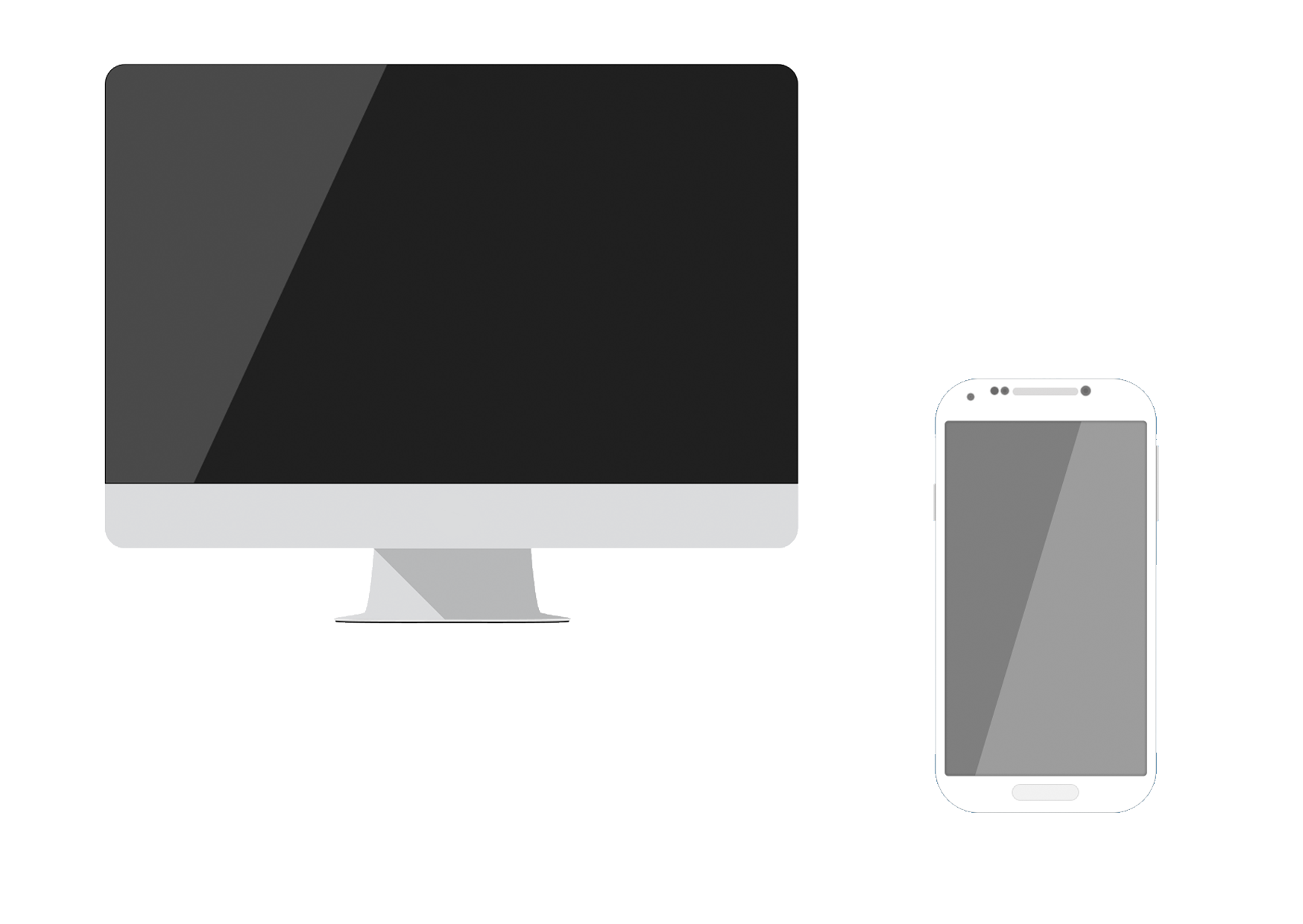 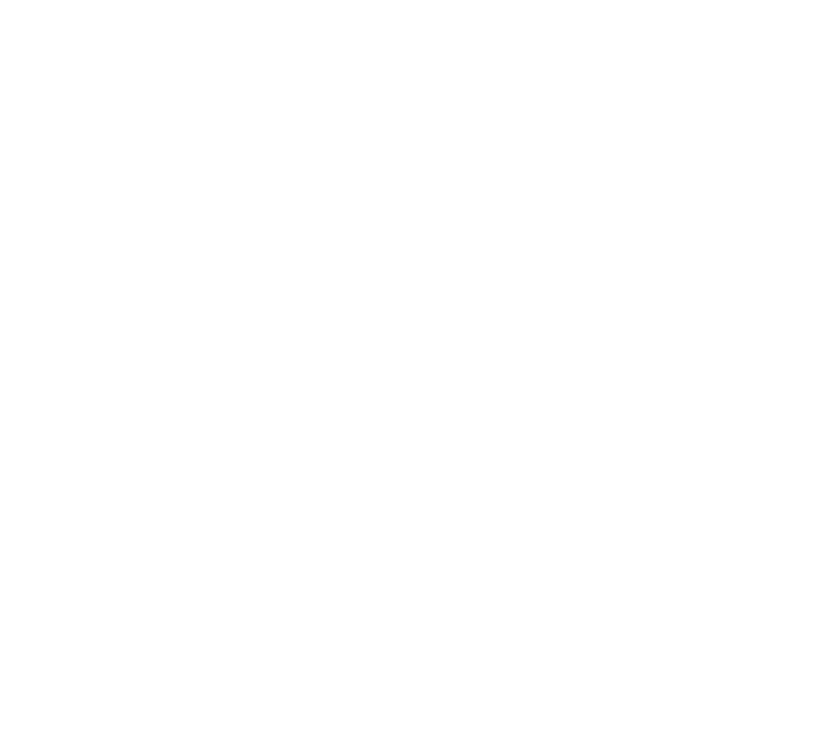 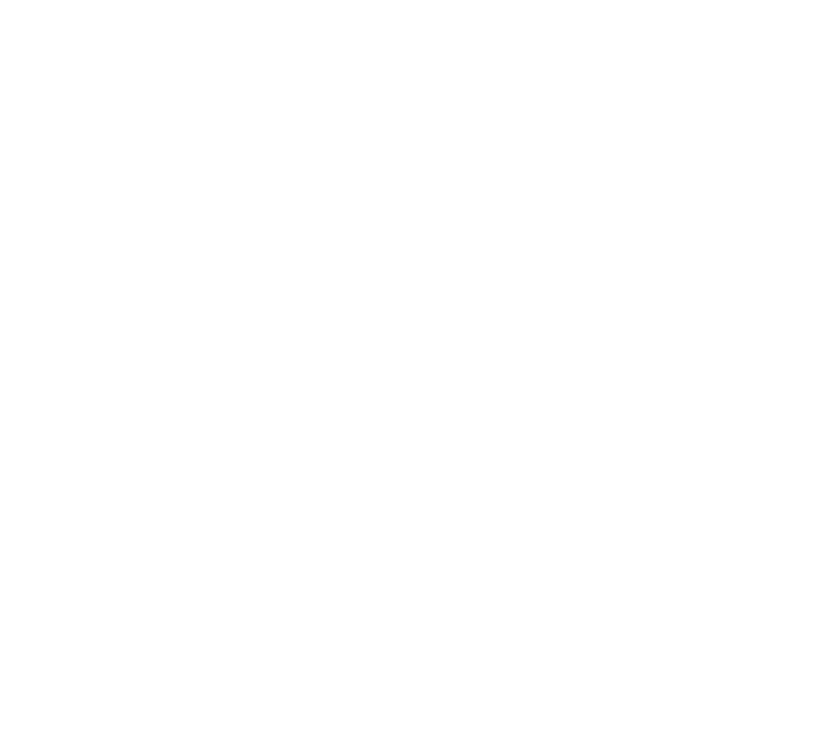 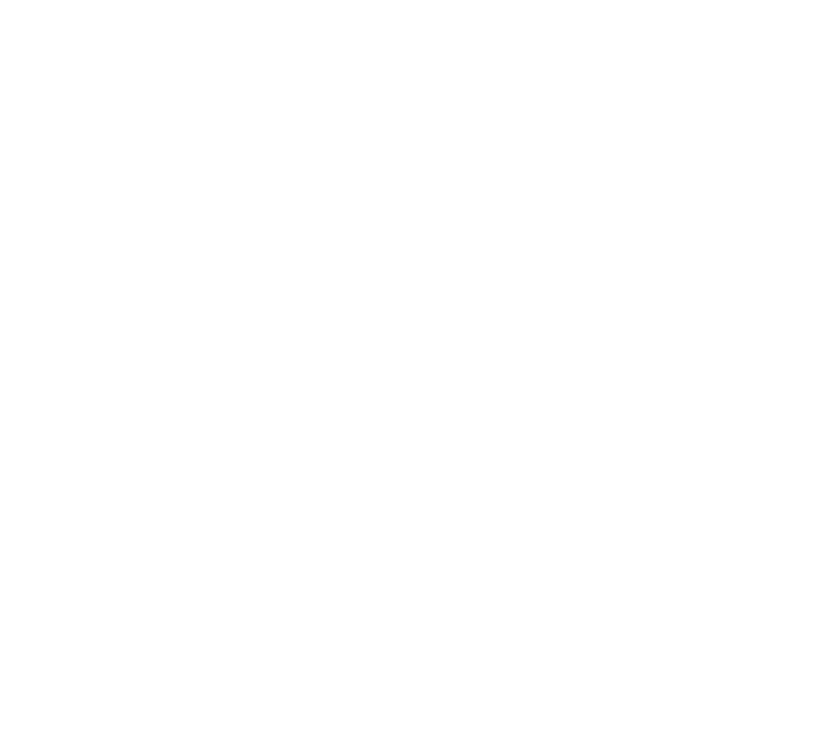 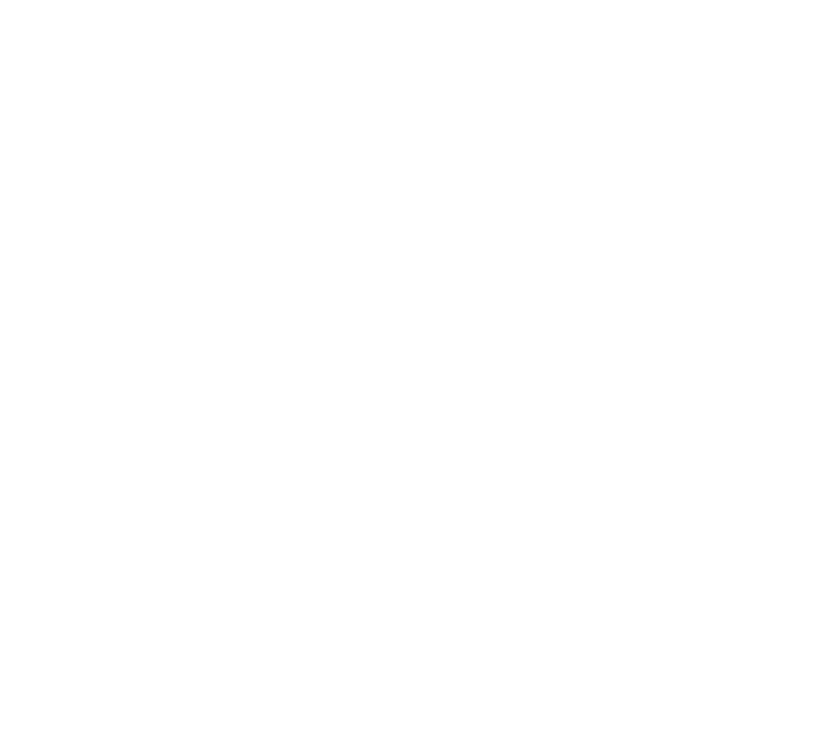 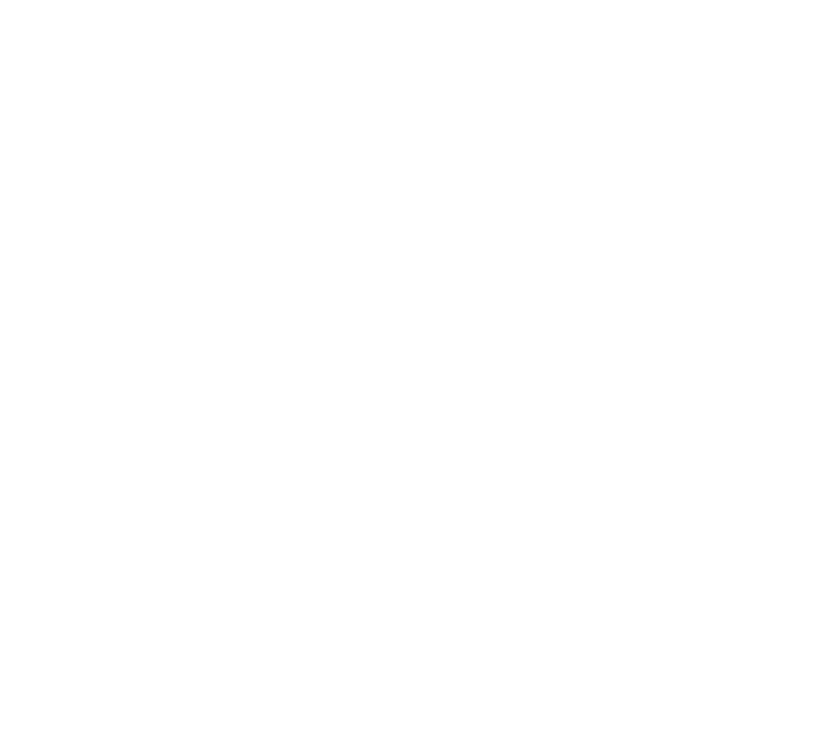 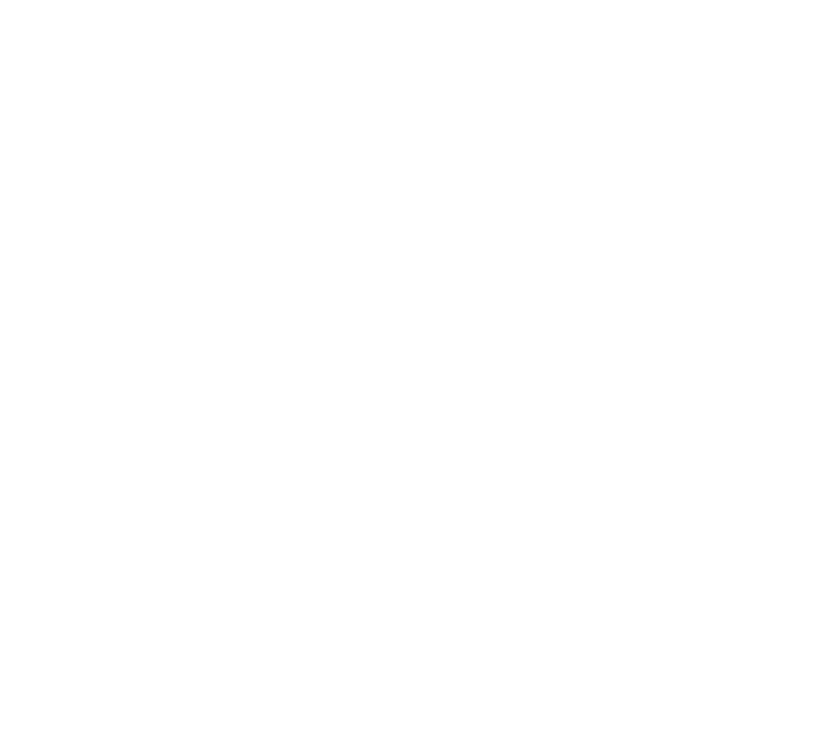 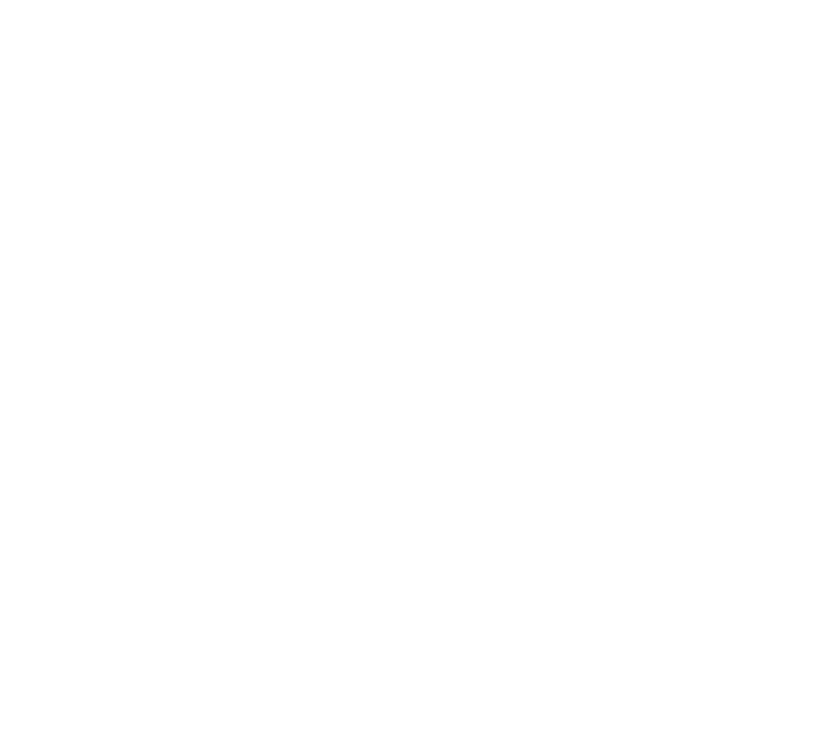 > Réseaux sociaux. Blog...
Confidentiel
15
12 - INTERNATIONALISATION
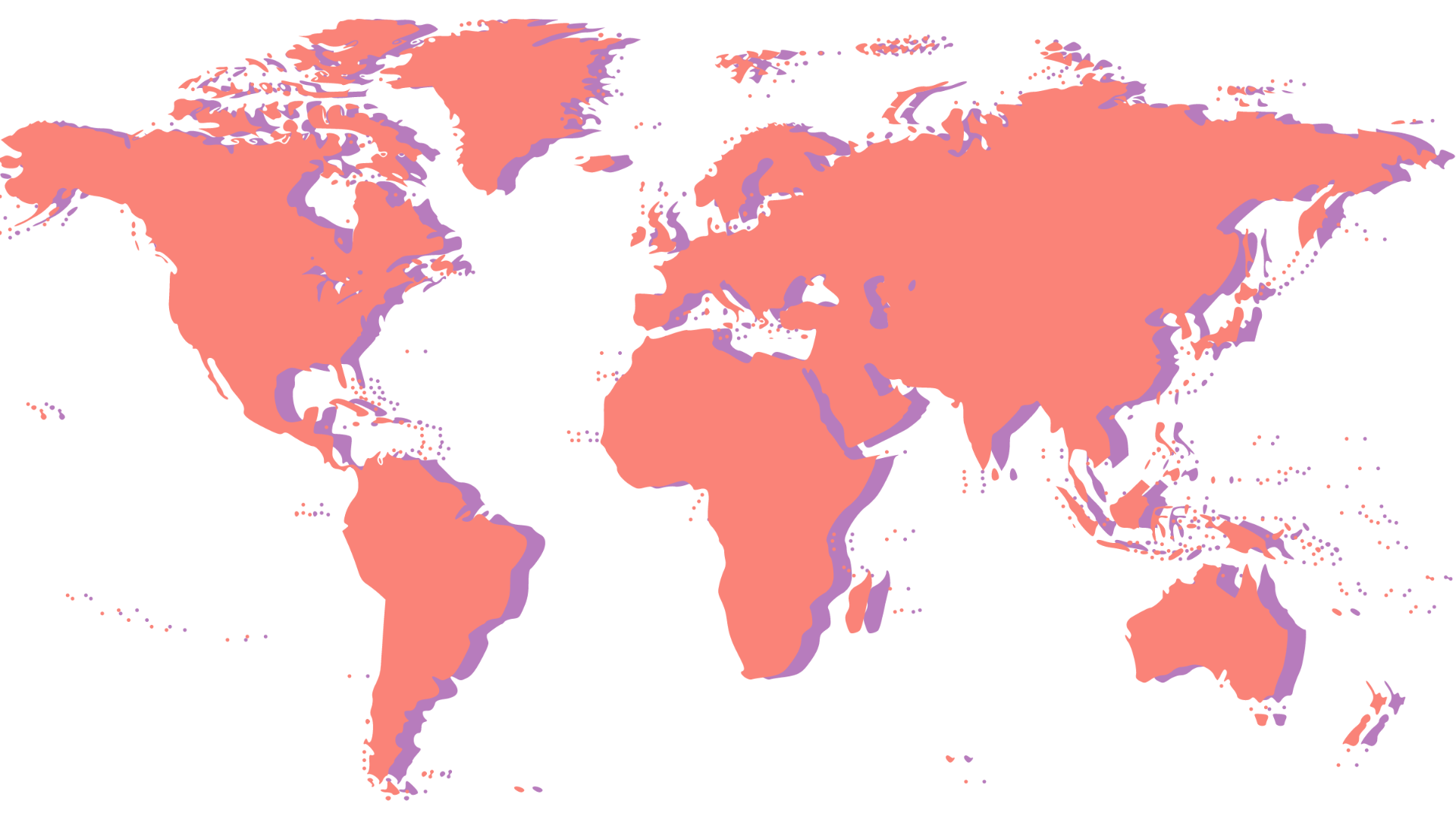 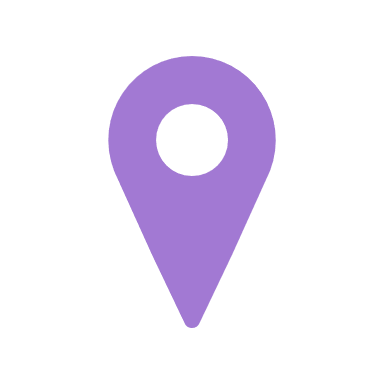 Copier/coller cette icône pour définir les territoires
Confidentiel
16
13 - PREVISIONNEL
Confidentiel
17
14 - FINANCEMENTS
Confidentiel
18
15 - MENTORS, ADVISORS ET PARTENAIRES
photo
photo
photo
> Prénom, Nom, Fonction
Mini CV
> Prénom, Nom, Fonction
Mini CV
> Prénom, Nom, Fonction
Mini CV
Confidentiel
19
16 - BESOINS EN ACCOMPAGNEMENT
Nos attentes et besoins à l’égard de Neoloji Technopole
>  Besoin 1
>  Besoin 2
> Besoin 3
Confidentiel
20
Merci de votre attention
> Intégrez ici une photo de vous et/ou de votre équipe, ainsi que vos coordonnées :
Prénom, Nom
Téléphone portable
www.siteweb.fr 
adresseemail@mail.fr 
@comptetwitter
Compte Linkedin
photo
Confidentiel
21